Joint Job Evaluation System
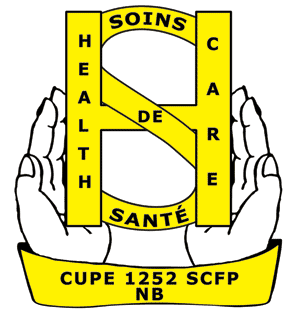 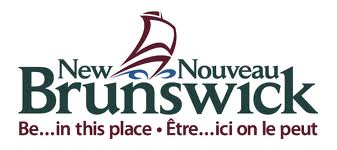 January, 2008
kl cope-491
INTRODUCTION
The purpose of job evaluation is to establish the relative value of jobs within an organization by means of a systematic and detailed analysis and rating of the job content. Job evaluation does not measure nor reflect the performance, gender, or qualifications of the individual in the job.  
Systematic job analysis and evaluation is based on two premises:
Certain identifiable elements or factors are present in all jobs but to a varying degree.
These identifiable elements or factors can be measured or evaluated. 
This system recognizes the four primary elements of job value - Skill, Effort, Responsibility and Working Conditions.  For thorough and balanced analysis, this system contains eleven subfactors as follows:
Skill
Education
Experience
Decision-making 
Independent Judgment
kl cope-491
INTRODUCTION (cont’d)
Responsibility
Working Relationships
Impact of Action
Leadership/Supervision
Effort
Physical Demands
Dexterity
Concentration
Working Conditions
Environment
This system defines each subfactor and the degrees within each subfactor.  It provides guidelines, explanations and notes to raters that will help the Joint Job Evaluation Committee apply this tool consistently and fairly for all jobs.
Need to have clear examples from the JAQ to support the rationale for each degree.
kl cope-491
SKILL FACTOR EDUCATION
Definition:

This subfactor refers to the minimum training and/or formalized knowledge (versus practical experience) necessary to prepare an individual to satisfactorily perform the job duties based on today's educational levels and standards.  Such knowledge is most commonly acquired as the result of time spent in school, college, university or other formal instruction programs or equivalent.
kl cope-491
SKILL FACTOR EDUCATION
kl cope-491
SKILL FACTOR                                               EXPERIENCE
Definition:
This subfactor measures the work experience and the length of time (in months or years) required to perform the essential techniques and skills called for by the job.  The amount of work experience represents the typical or usual period of training and adjustment to acquire the skills needed on the job itself, as well as the build up of practical know-how gained on prior jobs where the same or more elementary principles and techniques are used.  Also, considered are related life experiences where one can build up a body of knowledge essential to the proper performance of the job.
kl cope-491
SKILL FACTOR                                               EXPERIENCE
kl cope-491
SKILL FACTOR                                      DECISION-MAKING
Definition: 
This subfactor deals with the decision-making aspects of the job.  Decisions are based on the complexity and/or circumstances inherent in the work requirements, as well as the variety and relative difficulty of the material and information upon which decisions are based.  Decision-making requires the use of knowledge gained through formal education/training and experience.  Degree levels increase in relation to the variety of issues and activities, and with the difficulty of the problems and decisions addressed.
kl cope-491
SKILL FACTOR                                      DECISION-MAKING
kl cope-491
SKILL FACTOR                   	INDEPENDENT JUDGEMENT
Definition: 
This subfactor refers to the degree of freedom available to exercise individual action in undertaking tasks and achieving required outputs through the application of methods, procedures and/or policies.  It also considers ingenuity and/or creative thought, which may be needed on the job.  It is limited by the amount of direction and job control received from personal supervision/leadership and/or standard practices and precedents.
kl cope-491
SKILL FACTOR                   	INDEPENDENT JUDGEMENT
kl cope-491
RESPONSIBILITY FACTOR      WORKING RELATIONSHIPS
Definition:
This subfactor measures the necessary working relationships of the incumbent with other people than those supervised.  The contacts can be internal or external to the organization.  Contacts include, talking face-to-face, talking on the telephone, making presentations, written communication, instructing, or guiding.
kl cope-491
RESPONSIBILITY FACTOR      WORKING RELATIONSHIPS
kl cope-491
RESPONSIBILITY FACTOR                    IMPACT OF ACTION
Definition:
This subfactor measures the likelihood and the probable impact of action (directly attributable to the employee) by the job.  Consider the job’s responsibility for actions, resources and services, and the extent of losses to the facility or service that may result from insufficiently considered decisions or misjudgments.  Impact of action is determined on the basis of likely or usual impact not rare or extreme possibilities.  Impact of action is diminished by those systems/controls designed and put in place to limit impact.
kl cope-491
RESPONSIBILITY FACTOR                    IMPACT OF ACTION
kl cope-491
RESPONSIBILITY FACTOR     LEADERSHIP/SUPERVISION
Definition:
This subfactor measures the extent to which an employee is required to supervise the work of others such as students, volunteers, employees (full-time, part-time, casual, etc.) but not clients/patients/residents.
kl cope-491
RESPONSIBILITY FACTOR     LEADERSHIP/SUPERVISION
kl cope-491
EFFORT FACTOR	                            PHYSICAL DEMANDS
Definition: 
This subfactor measures the physical activity by the type and duration required to perform the job duties.
kl cope-491
EFFORT FACTOR	                            PHYSICAL DEMANDS
kl cope-491
EFFORT FACTOR	                            PHYSICAL DEMANDS
Subfactor Chart:
kl cope-491
EFFORT FACTOR	                                              DEXTERITY
Definition:
This subfactor measures the level of dexterity required by a job.  The levels of manual dexterity are determined by considering the elements of speed and/or hand/eye (or hand/foot) co-ordination.  Movements can be either fine, coarse or a combination of the two.
kl cope-491
EFFORT FACTOR	                                              DEXTERITY
kl cope-491
EFFORT FACTOR	                                              DEXTERITY
Subfactor Chart:
kl cope-491
EFFORT FACTOR	                                   CONCENTRATION
Definition:
This subfactor considers the duration and frequency of mental, visual and/or listening concentration required on the job.  Consider mental, visual and/or listening concentration and the choice of action available to seek relief or perform less demanding tasks.
kl cope-491
EFFORT FACTOR	                                   CONCENTRATION
kl cope-491
EFFORT FACTOR	                                   CONCENTRATION
Subfactor Chart:
kl cope-491
WORKING CONDITIONS FACTOR                ENVIRONMENT
Definition:
This subfactor measures the frequency of exposure that the job has to undesirable or disagreeable environmental conditions, or hazards under which the work is performed.  Consider only those conditions or hazards that are inherent in the nature of the work.  Do not consider extreme situations, that is, where the risk of a specific situation or accident occurring is unlikely.  Consider the frequency of exposure to undesirable working conditions or hazards.  Do not consider conditions for which premiums are paid.
kl cope-491
WORKING CONDITIONS FACTOR                ENVIRONMENT
kl cope-491
WORKING CONDITIONS FACTOR                ENVIRONMENT
Subfactor Chart:
kl cope-491